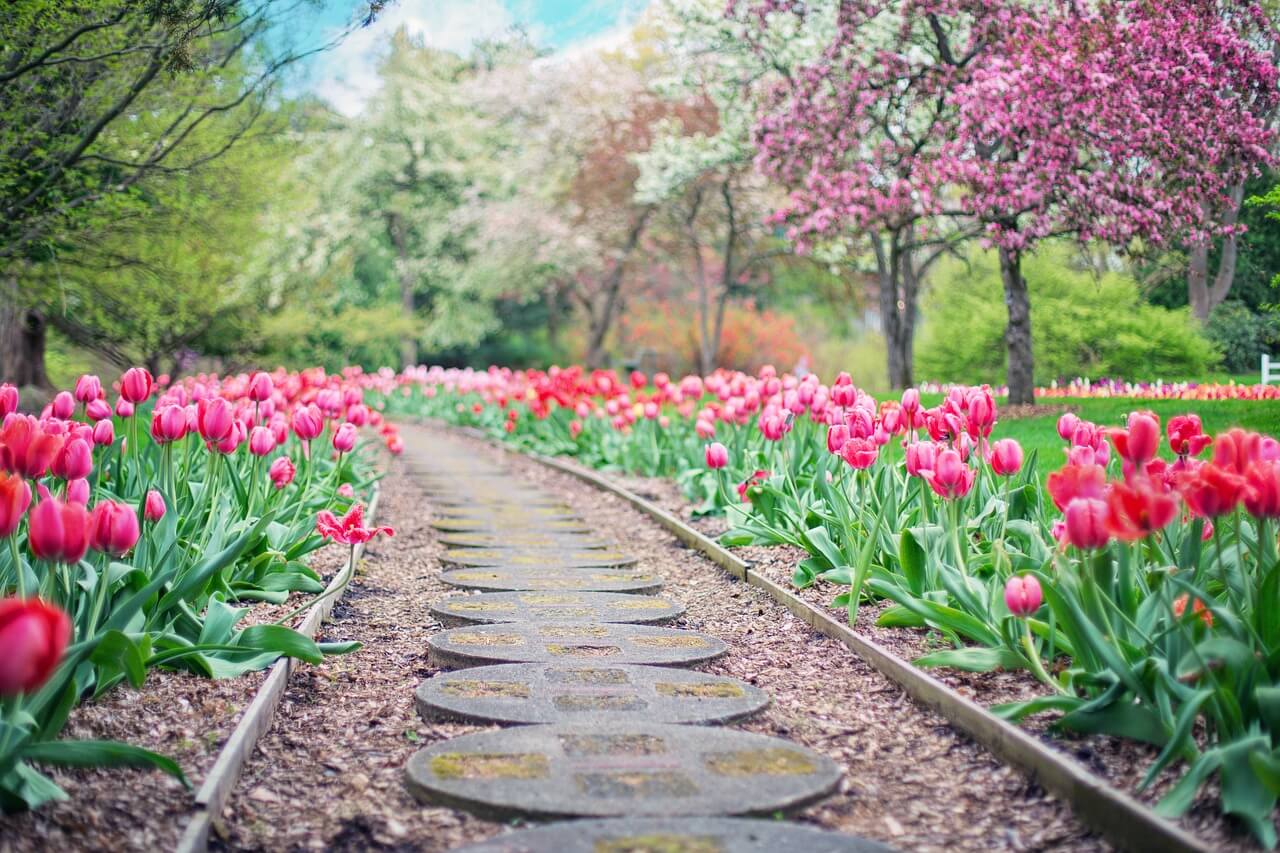 WIOSENNE PORZĄDKI W OGRÓDKU
Zajęcia 29. 04. 2020r.
TRZYLATKI
Cześć Dzieciaki! :)Dzień dobry Rodzice!
Na dobry początek dnia, zapraszam Was do gimnastyki ze Świeżakami: 
https://www.youtube.com/watch?v=Vq4LxW6QX7I
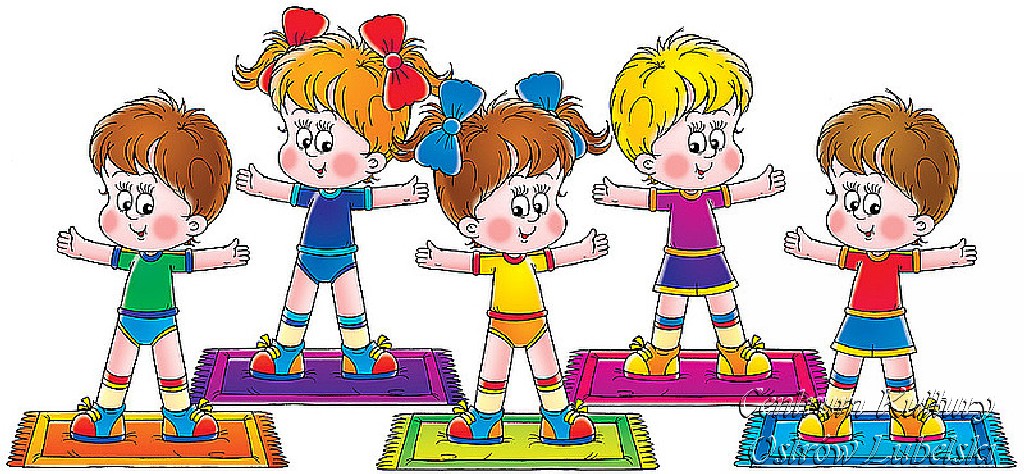 Zapraszam Was do nauki piosenki „W naszym ogródeczku” (ZAŁĄCZNIK)
W naszym ogródeczku // zrobimy porządki// 3xWygrabimy ścieżki //przekopiemy grządki// 3xRaz dwa trzy.Potem w miękką ziemię // wsiejemy nasionka // 3 xBędą się wygrzewać // na wiosennym słonku // 3xRaz dwa trzy.Przyjdzie ciepły deszczyk //i wszystko odmieni// 3 xW naszym ogródeczku //grządki zazieleni// 3 x.Raz dwa trzy.
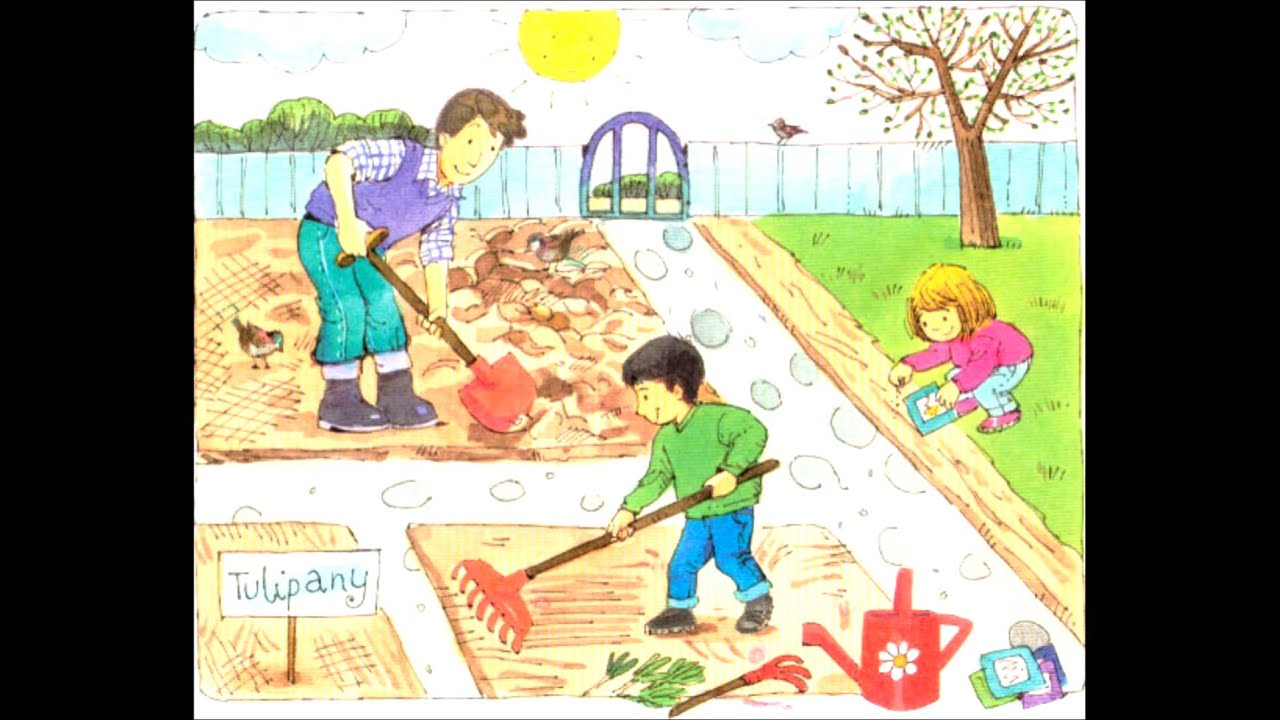 Zaśpiewajcie piosenkę jeszcze raz, ale tym razem pobawcie się w ten sposób..
W naszym ogródeczku                dz. rysują rękoma koła przed sobą       
zrobimy porządki                         dz. „grożą” palcem wskazującym, na zmianę jedną i drugą ręką
Wygrabimy ścieżki                       dz. naśladują grabienie
przekopiemy grządki                   dz. naśladują kopanie łopatą
Raz dwa trzy.                                 dz. klaszczą 3 razy
 
Potem w miękką ziemię              dz. naśladują wrzucanie nasionek do ziemi
wsiejemy nasionka
Będą się wygrzewać                     dz. „wkręcają żaróweczki”
na wiosennym słonku
Raz dwa trzy.                                 dz. klaszczą 3 razy
 
Spadnie ciepły deszczyk               dz. poruszają paluszkami i ponad głowami i powoli      
i wszystko odmieni                        opuszczają je wzdłuż całego ciała aż do podłogi.
W naszym ogródeczku                  dz. rysują rękoma koła przed sobą.
grządki zazieleni
Raz dwa trzy.                                  dz. klaszczą 3 razy
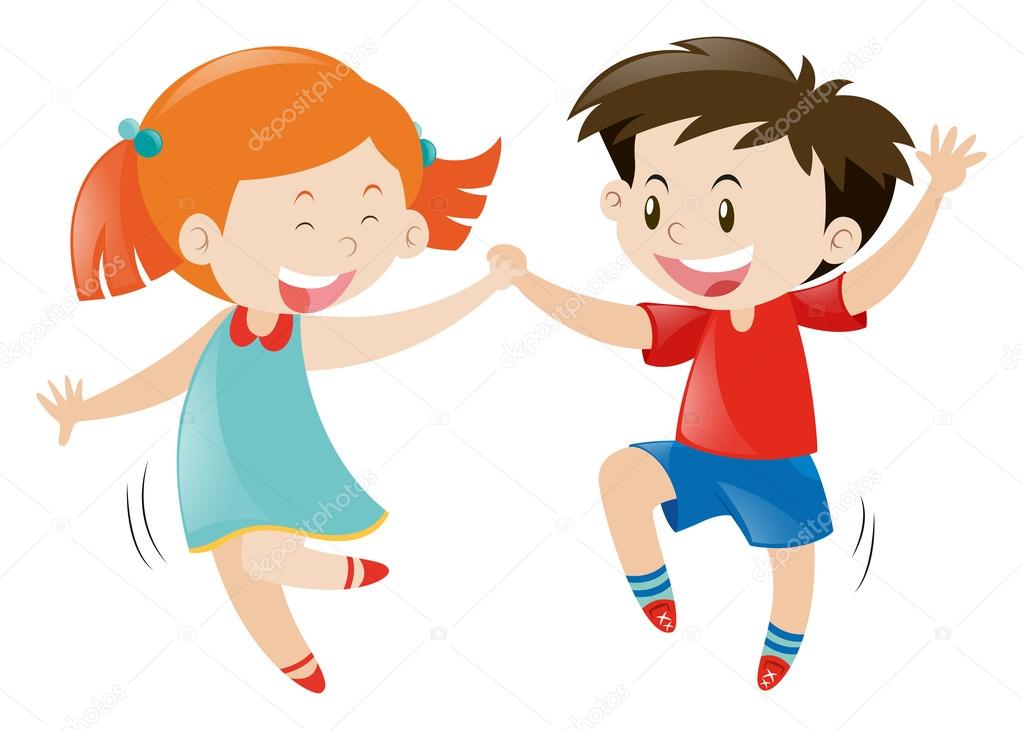 UWAGA! ZAGADKA!
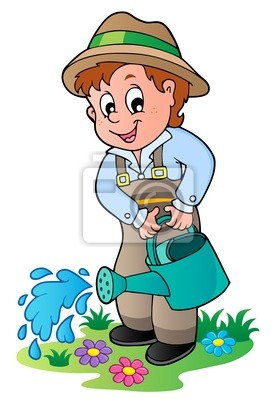 Spotkasz go w ogrodzie,
gdzie pracuje co dzień
dba o krzaki i kwiatki,
sadzi rośliny z użyciem łopatki.

OGRODNIK
„Co ogrodnik robi w ogrodzie”- praca z obrazkiem(Rodzic tłumaczy dziecku na podstawie obrazków co można robić w ogrodzie)
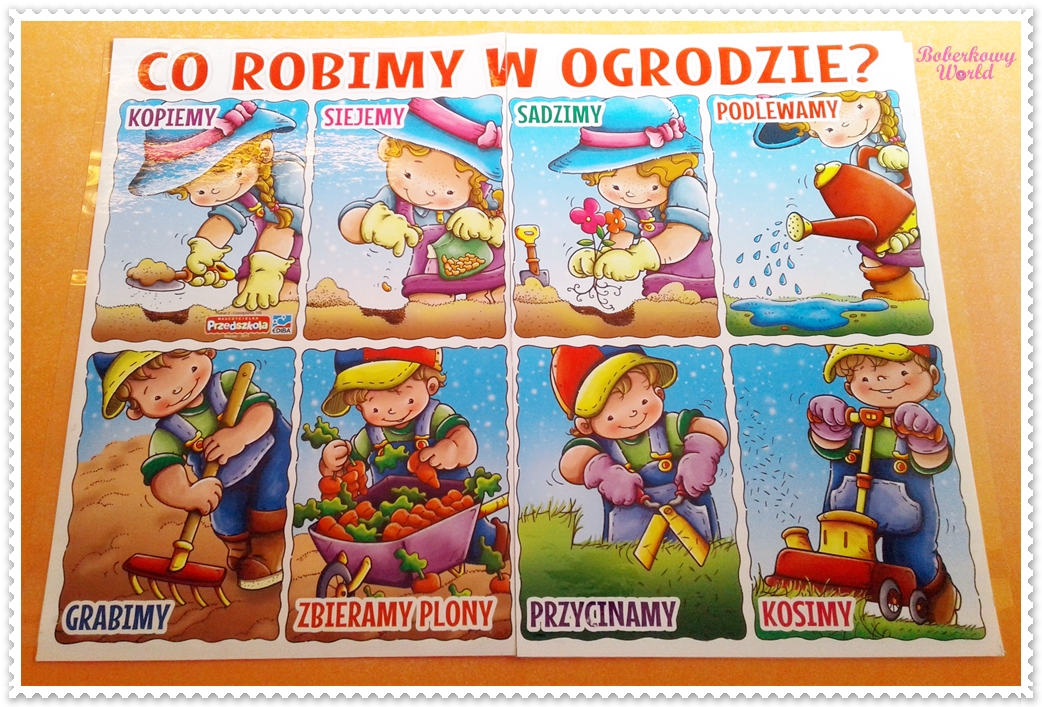 Jakich narzędzi używa ogrodnik?Jakie prace ogrodowe można wykonać przy pomocy prezentowanych narzędzi?
Pamiętajcie drogie dzieci, że metalowymi narzędziami ogrodniczymi mogą posługiwać się tylko dorośli!
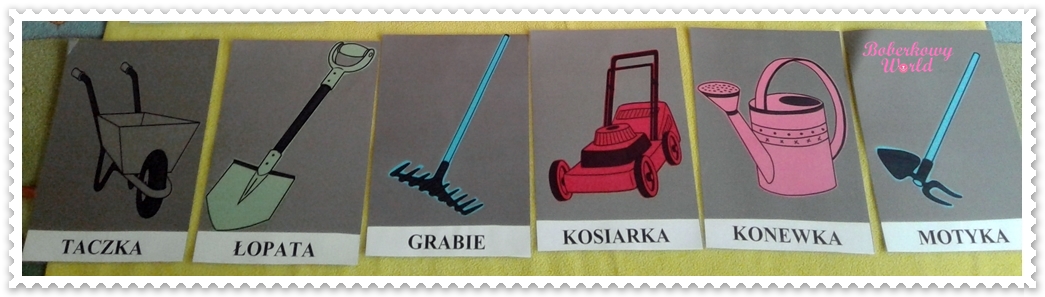 ZAGADKI:
Co to jest?








Do czego używamy tego narzędzia?
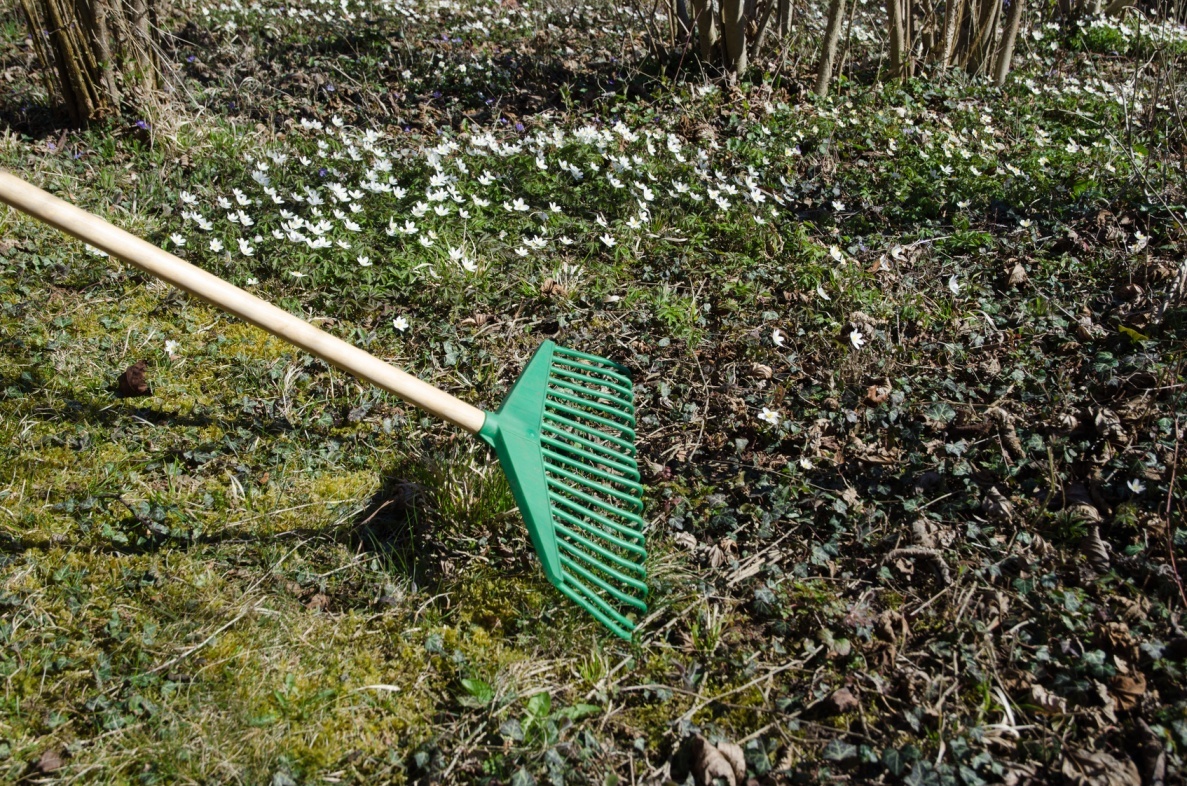 ZAGADKI:
Co to jest?






Do czego używamy tego narzędzia?
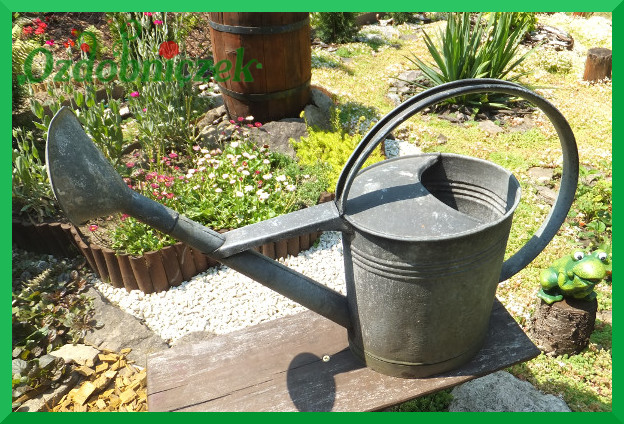 ZAGADKI:
Co to jest?






Do czego używamy tego narzędzia?
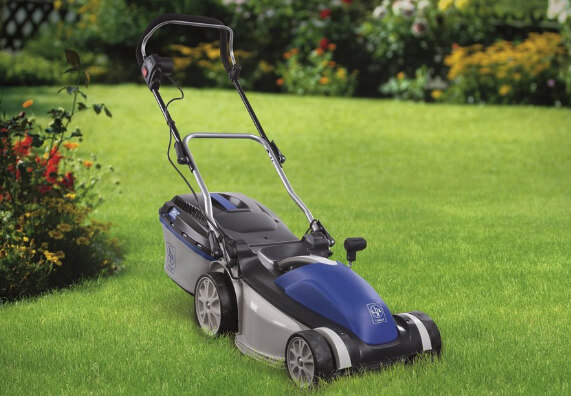 No i jak Ci poszło?
Jeśli udało Ci się rozwiązać wszystkie zagadki, to przybij piątkę 
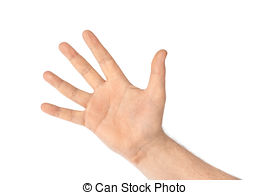 Chętne dzieci zapraszam do gry
https://www.miniminiplus.pl/rybka-minimini/gry/wiosenne-porzadki


Miłej zabawy! 